Coptic Lesson 20Future Tense
Coptic Alphabets
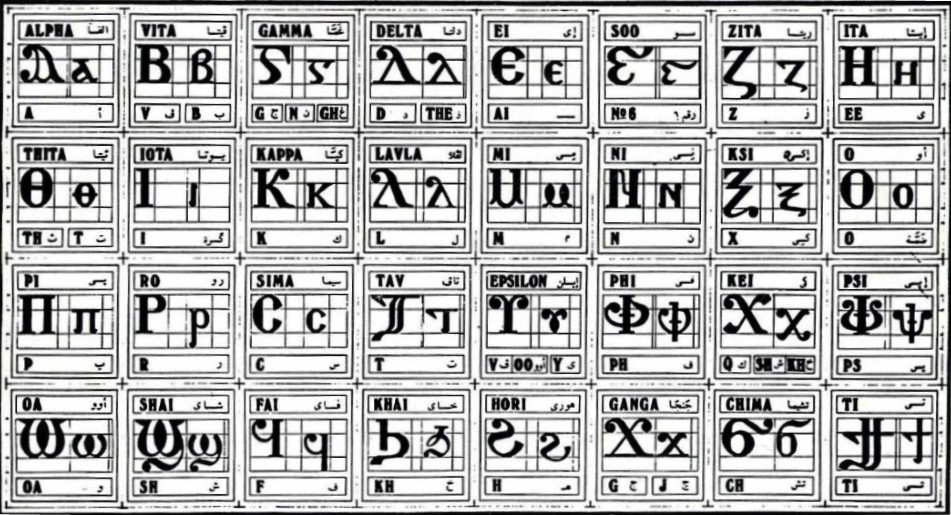 Review Questions
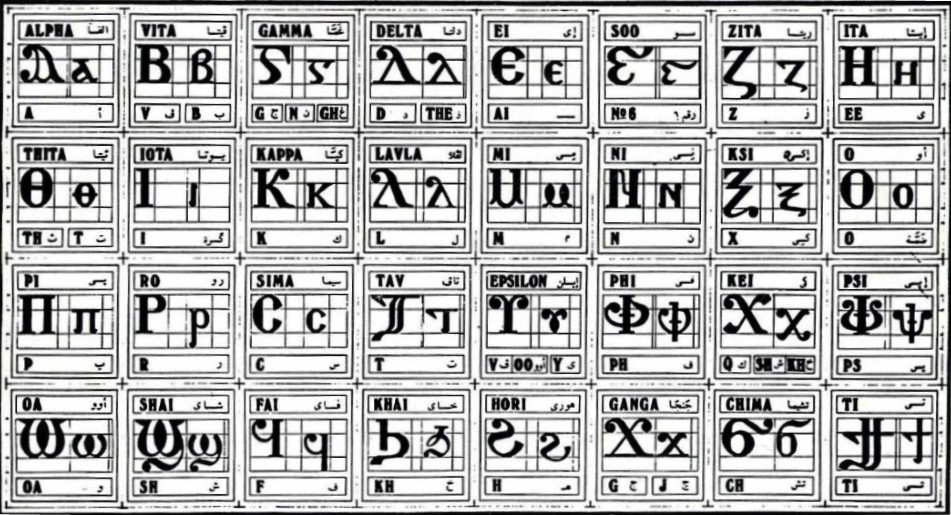 Coptic
Name
English
=,=e
,ere
Greetings
==e=;=u
`e;ouab
holy
I=l=y=m
Ieroucalym
Jerusalem
=x=y
ce-`smyn
68
=f=d
pictau-`ftoou
94
=I=c=l
Icrayl
Israel
=r=n
Se-tebi
150
Rule for the Kei <:
k
(in a Coptic Word)
sh
< , =
(Gk, before the e-family)
e-family:
e> y> i> u
kh
(Gk, otherwise)
Examples:
,ymi
,aric
,ere
`,rwm
Ar,y
Mona,oc
,w
Lu,nia
Pi,iwn
,wra
Ic,uroc
Vocabulary List
`i
to come
cwtem
to hear
nehci
to wake up
jimi
to find
mou
to die
enkot
to sleep
rasi
to rejoice
Coptic Bible Verses – Part 3
Rasi qen `P[oic `ncyou nibenRejoice in the Lord always. (Phil 4:4)
Twbh `ejen neten`eryouPray for one another. (Jm 5:16)
Vnou] ouagapy peGod is love. (I Jn 4:16)
Jemnom] anok ai[ro `epikocmocBe of good cheer, I have overcome the world. (Jn 16:33)
}ar,y `n]covia ]ho] `nte `P[oic teThe fear of the Lord is the beginning of wisdom. (Ps 110:10)
Beginner Vocabulary Review
romi	kahi	`Vnou]	`alou	ioh
ry	con	syri	iwt	bal
yi	ran	ro	ouro	nyb
`chimi	vorsi	seri	ourw	ri
cwni	ajp	ve	sau	soury
mau	]`alou	jij	`;nyb	hiomi
nicwni	nirwmi	niran	nimau	ni`alou
jom	niourw	nibal	nisau	ninyb
niseri	totc	io]	ourwou	vyou`i
Future Tense
I will come
 you will come (masculine)
 you will come (feminine)
 he will come 
 she will come 
we will come 
you will come (plural)
they will come
]na`i
 `,na`i
 tena`i
 `fna`i
 `cna`i
 tenna`i
 tetenna`i
 cena`i
Exercise (Part 1)
Use the following verbs to form a future tense:
ka]
 to understand
mosi
 to walk
`slyl
 to pray
menre
 to like
sari
 to hit
cw
 to drink
ouws `e
 to want to
moc]
 to hate
Exercise (Part 2)
Translate the following into English:
]na] `mpajwm
 I will give my book.
]namosi nem nai`cnyou
 I will walk with these borthers.
ni`cnyou cena`slyl
 The brothers will pray.
Pairwmi `fna]
 This man will give.
tennanehci ouoh tenna`slyl
We will wake up and we will pray.
cenaka] `mpiws
They will understand the lesson.
paiwt `fna`i `nrac]
My dad will come tomorrow.
Announcement
All slides are available at http://www.ekladious.com/coptic.html
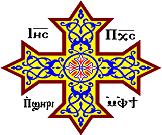 Oujai qen `P[oic